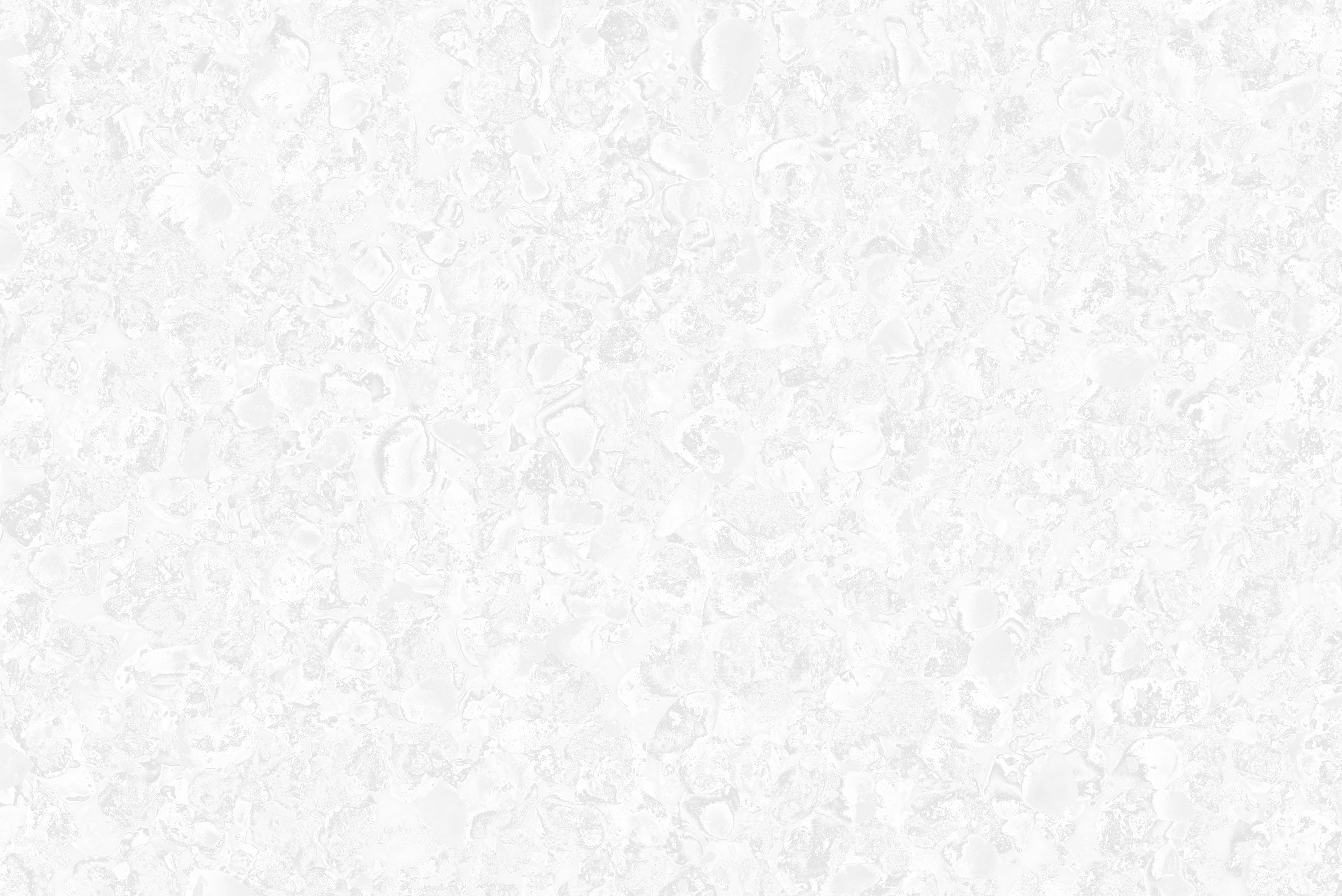 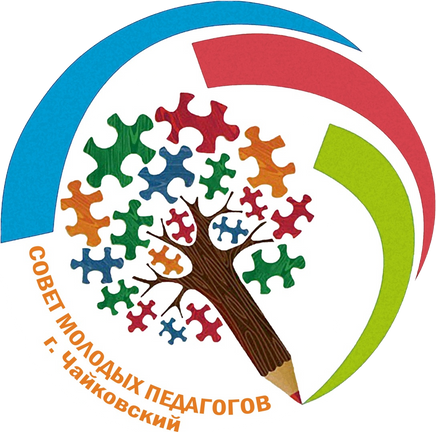 Чайковский городской округ
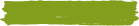 MULTI LEVEL 
PEDAGOGICAL COMMUNITY
Чиркова Елизавета Игоревна
liz-chirkova@yandex.ru
89222464195
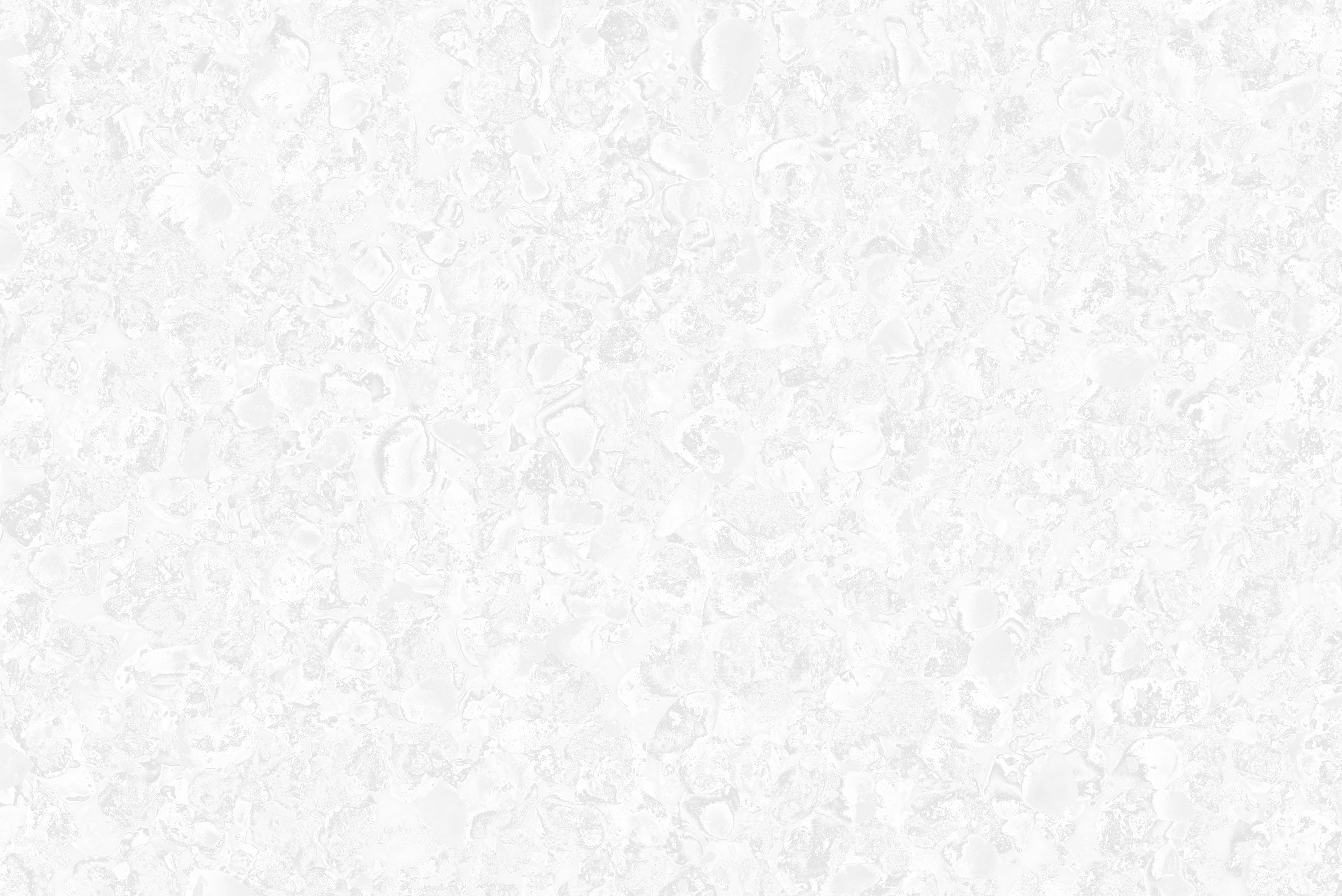 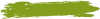 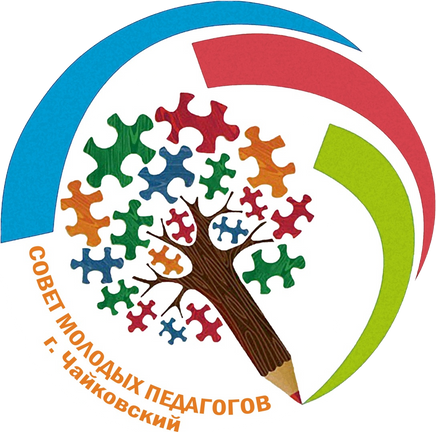 ВИРУСНЫЙ МАРКЕТИНГ
УПРАВЛЕНИЕ ОБРАЗОВАНИЯ АДМИНИСТРАЦИИ
Чайковского городского округа+ЦЕНТР РАЗВИТИЯ ОБРАЗОВАНИЯ
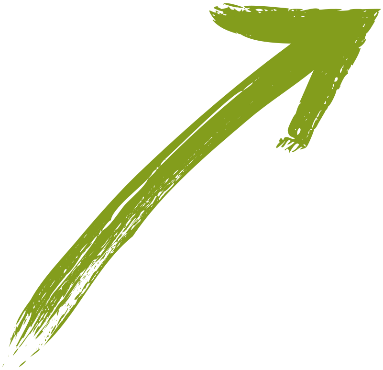 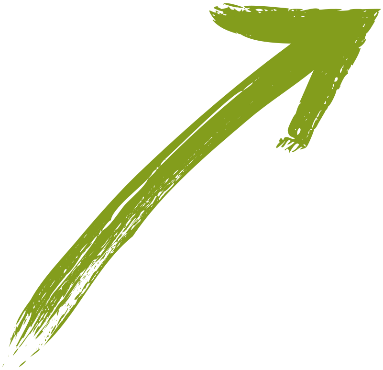 ПРЕДСЕДАТЕЛЬ СМП ОО
ПРЕДСЕДАТЕЛЬ СМП ДОУ
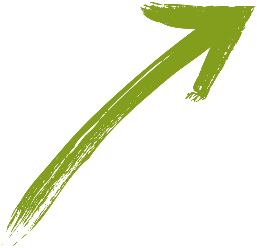 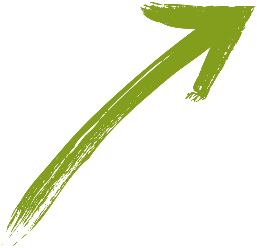 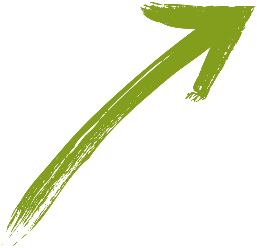 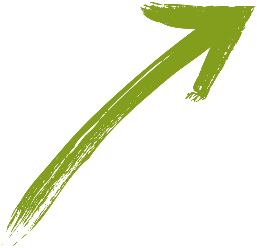 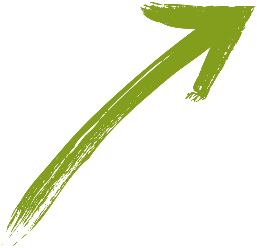 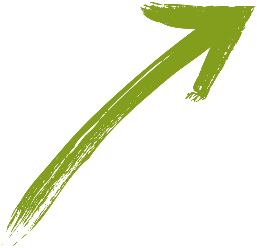 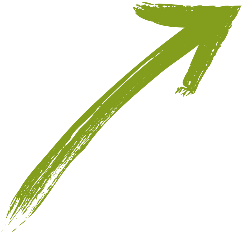 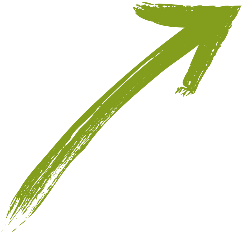 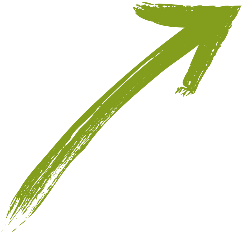 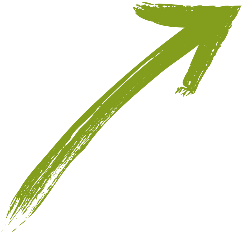 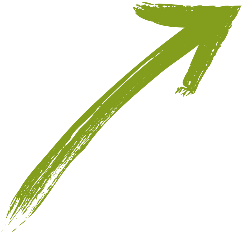 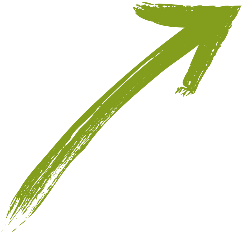 АКТИВ СМП ОО
АКТИВ СМП ДОУ
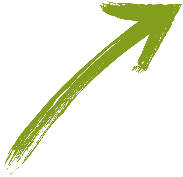 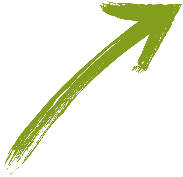 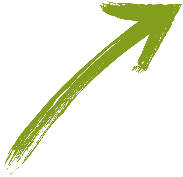 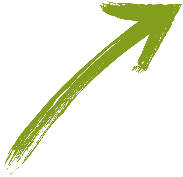 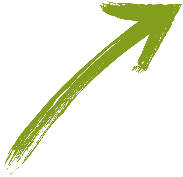 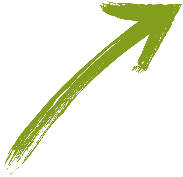 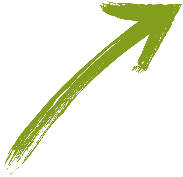 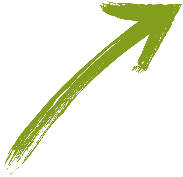 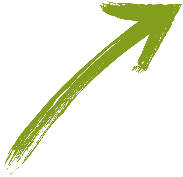 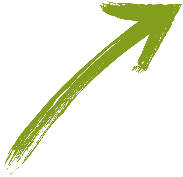 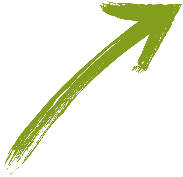 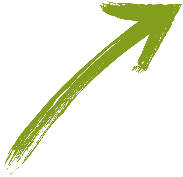 СМП в образовательной организации
СМП в образовательной организации
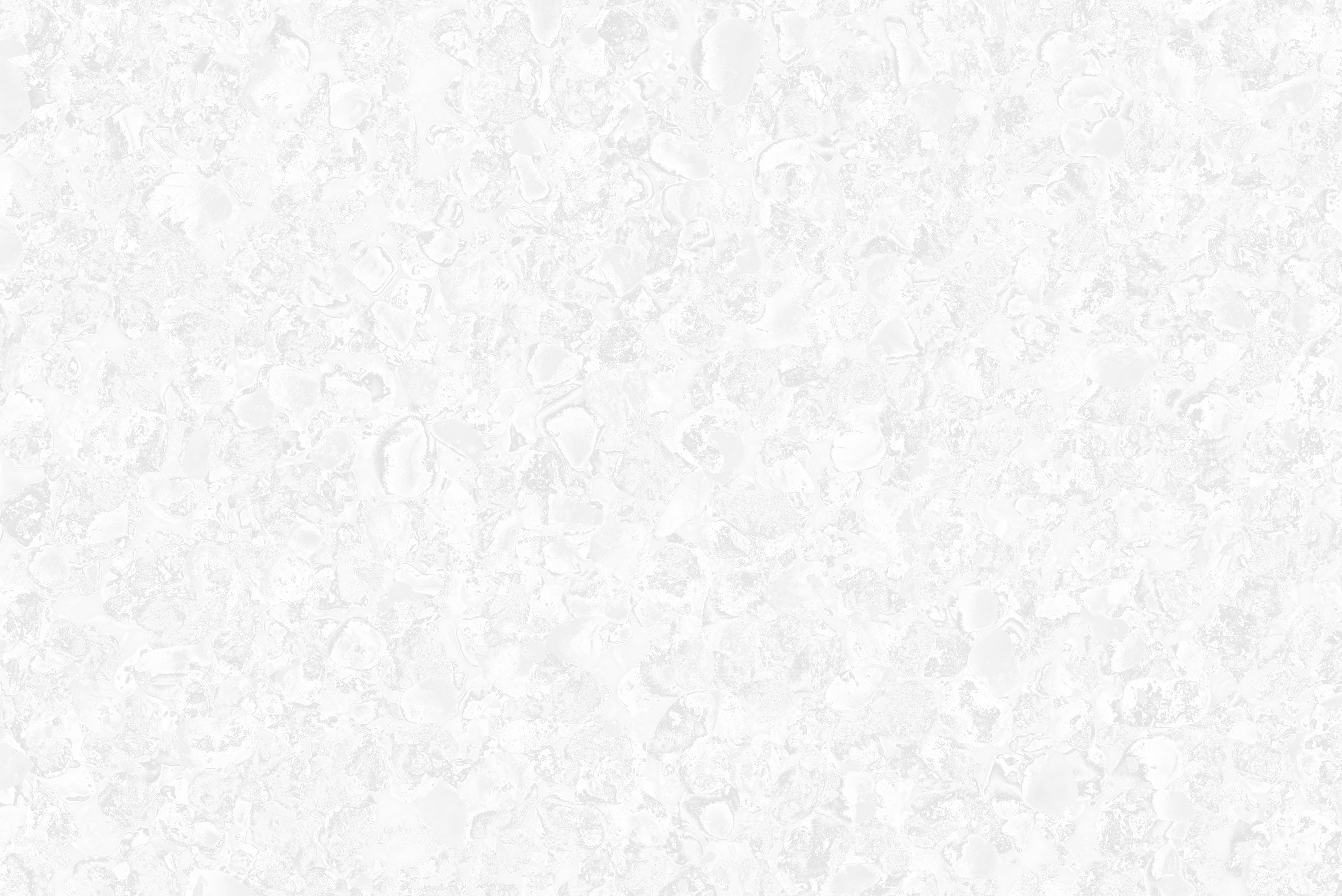 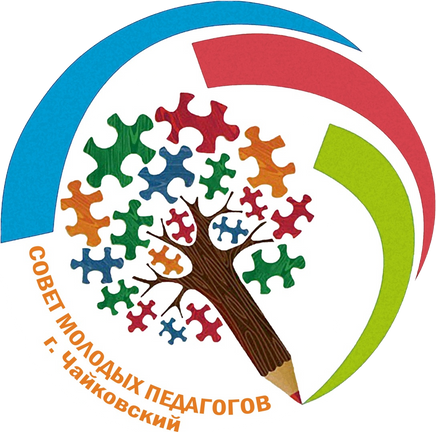 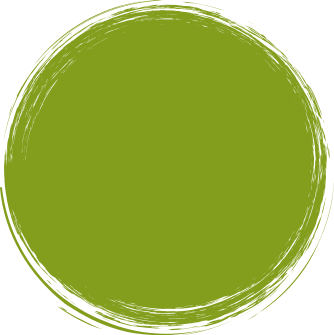 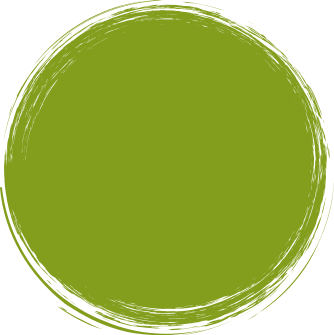 ОРГАНИЗАЦИОННО-ПРАВОВОЕ КОНСУЛЬТИРОВАНИЕ
МЕТОДИЧЕСКОЕ СОПРОВОЖДЕНИЕ
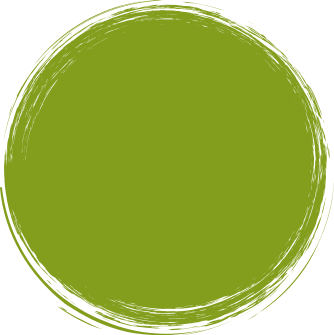 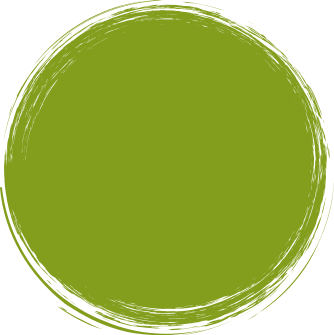 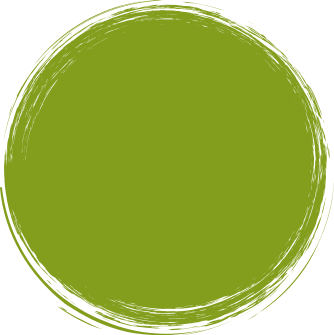 СПОРТИВНО-ОЗДОРОВИТЕЛЬНОЕ
ИНФОРМАЦИОННОЕ ОБЕСПЕЧЕНИЕ
КУЛЬТУРНО-
МАССОВОЕ
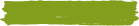 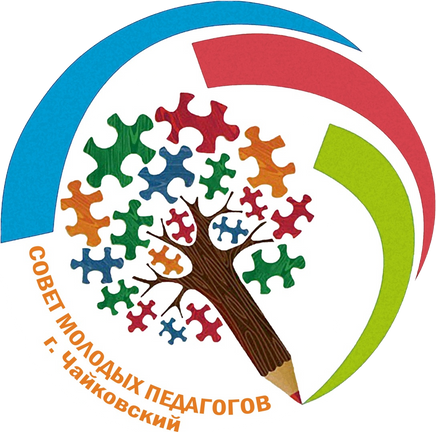 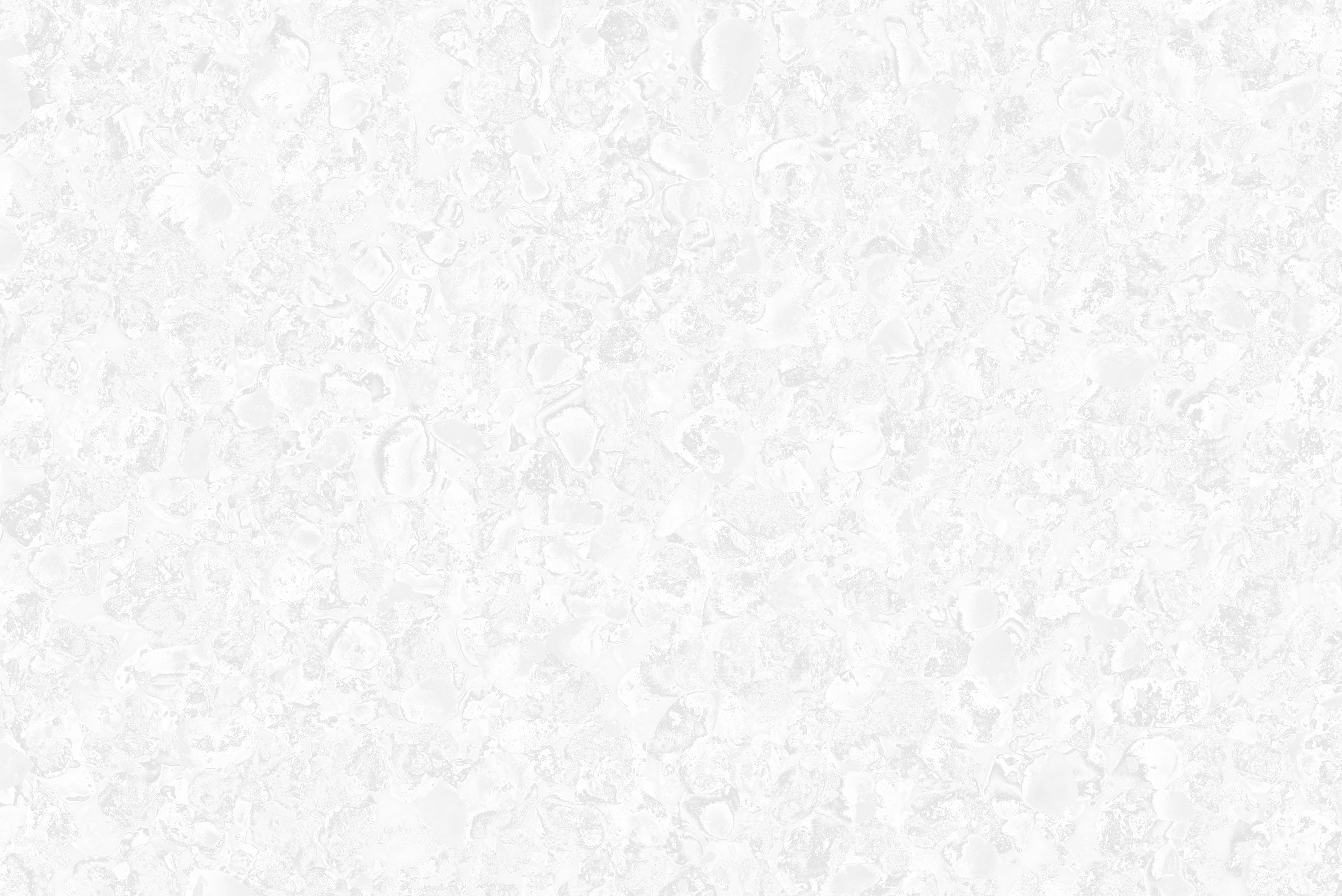 ЗАВТРАК С ЛИДЕРОМ
ВСТРЕЧИ С ИЗВЕСТНЫМИ РУКОВОДИТЕЛЯМИ
ТРАДИЦИОННЫЕ МЕРОПРИЯТИЯ
ТИЧБУРГ
РАЗВИТИЕ 4К КОМПЕТЕНЦИЙ ПЕДАГОГОВ НА ОСНОВЕ КОНСАЛТИНГОВОЙ ТЕХНОЛОГИИ
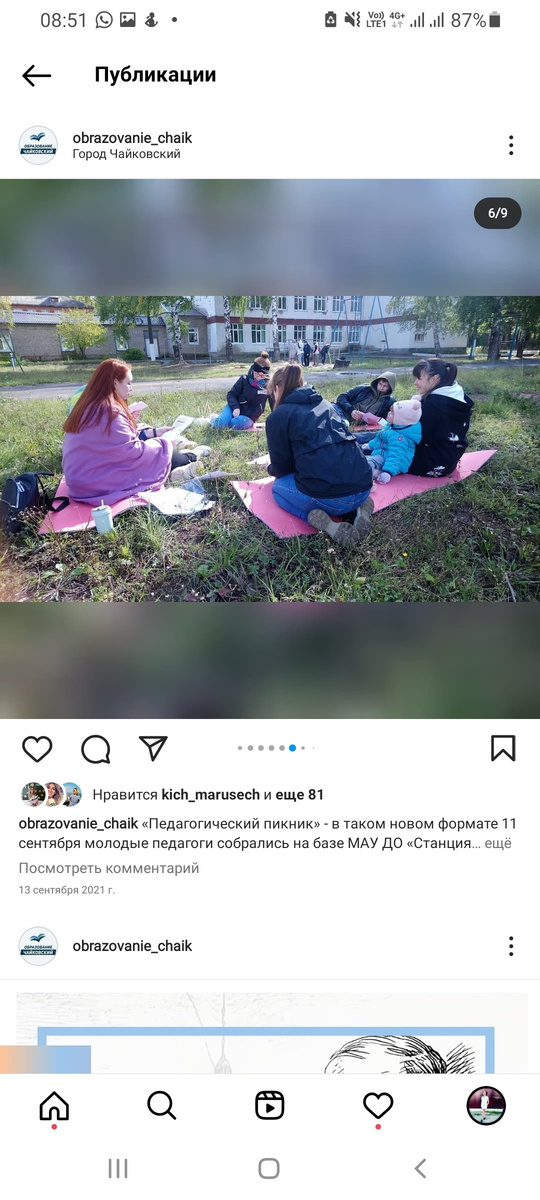 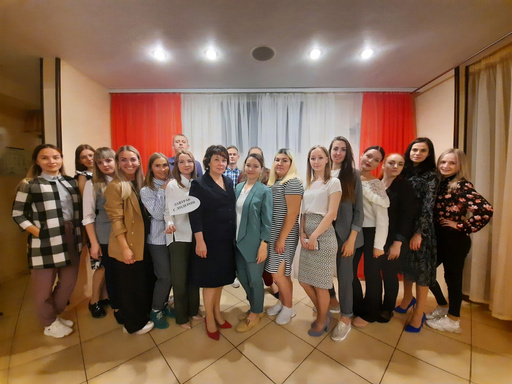 ПЕДАГОГИЧЕСКИЙ ПИКНИК
SOFT И SELF SKILLS, НЕФОРМАЛЬНОЕ ПРОФЕССИОНАЛЬНОЕ ВЗАИМОДЕЙСТВИЕ, ПОСВЯЩЕНИЕ МОЛОДЫХ ПЕДАГОГОВ
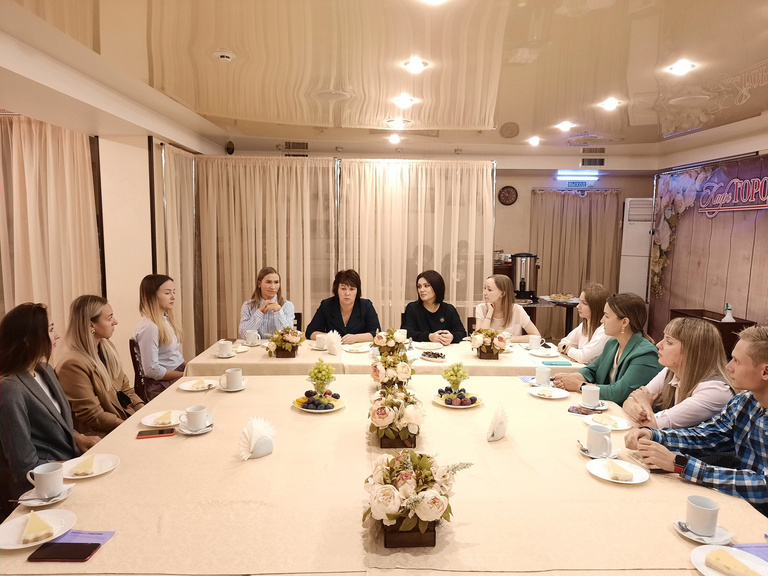 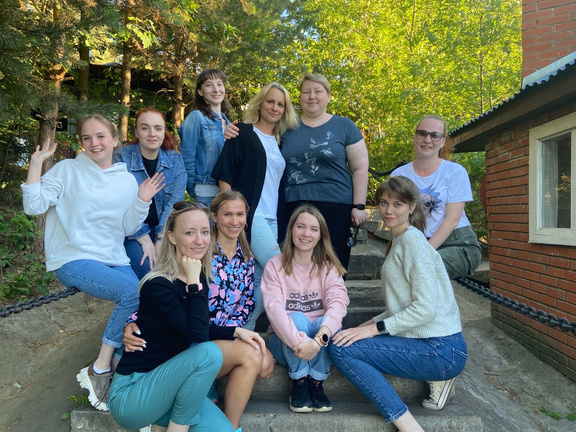 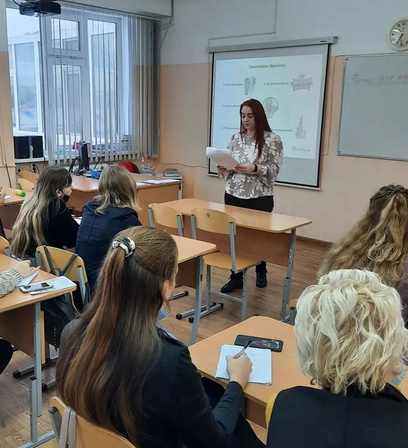 ПРОБЛЕМНАЯ ГРУППА
РЕГУЛЯРНЫЕ ЗАСЕДАНИЯ ПРОБЛЕМНОЙ ГРУППЫ "СОВРЕМЕННЫЕ ТЕХНОЛОГИИ В РАБОТЕ МОЛОДОГО ПЕДАГОГА"
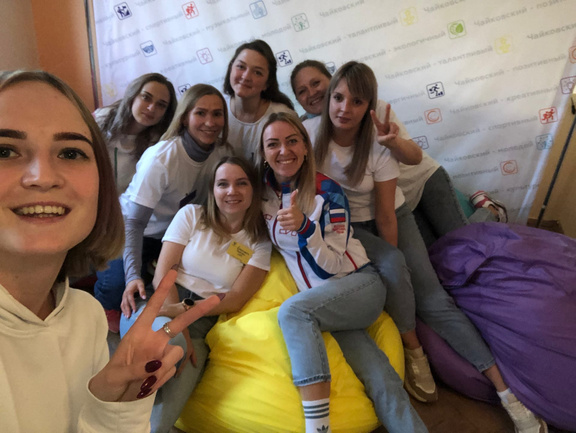 ПРОЕКТНЫЙ ОФИС
СЕРИЯ МОДЕЛЬНЫХ ПРОЕКТНЫХ ОФИСОВ
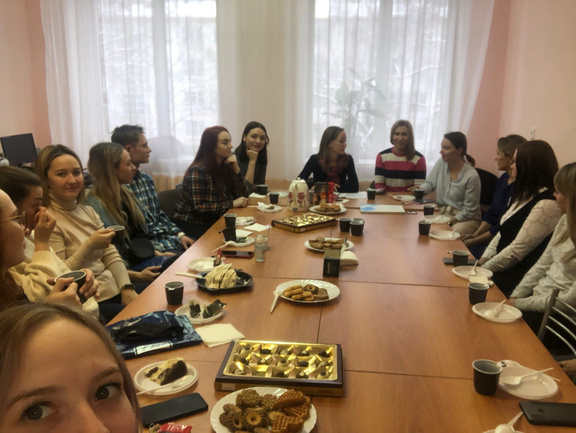 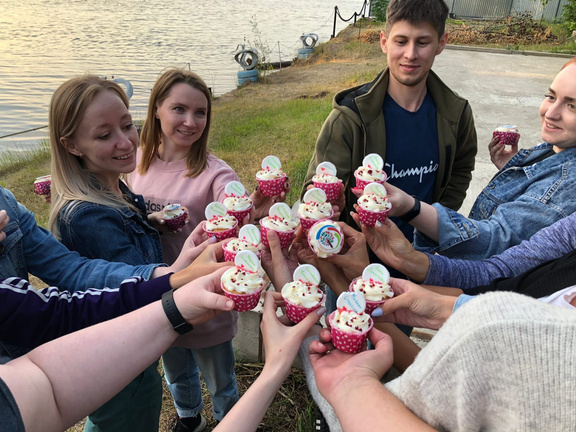 ФОРУМ МОЛОДЫХ ПЕДАГОГОВ
ЕЖЕГОДНЫЙ ВЫЕЗДНОЙ ФОРУМ
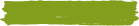 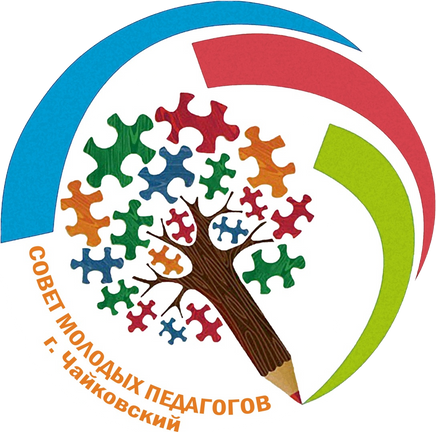 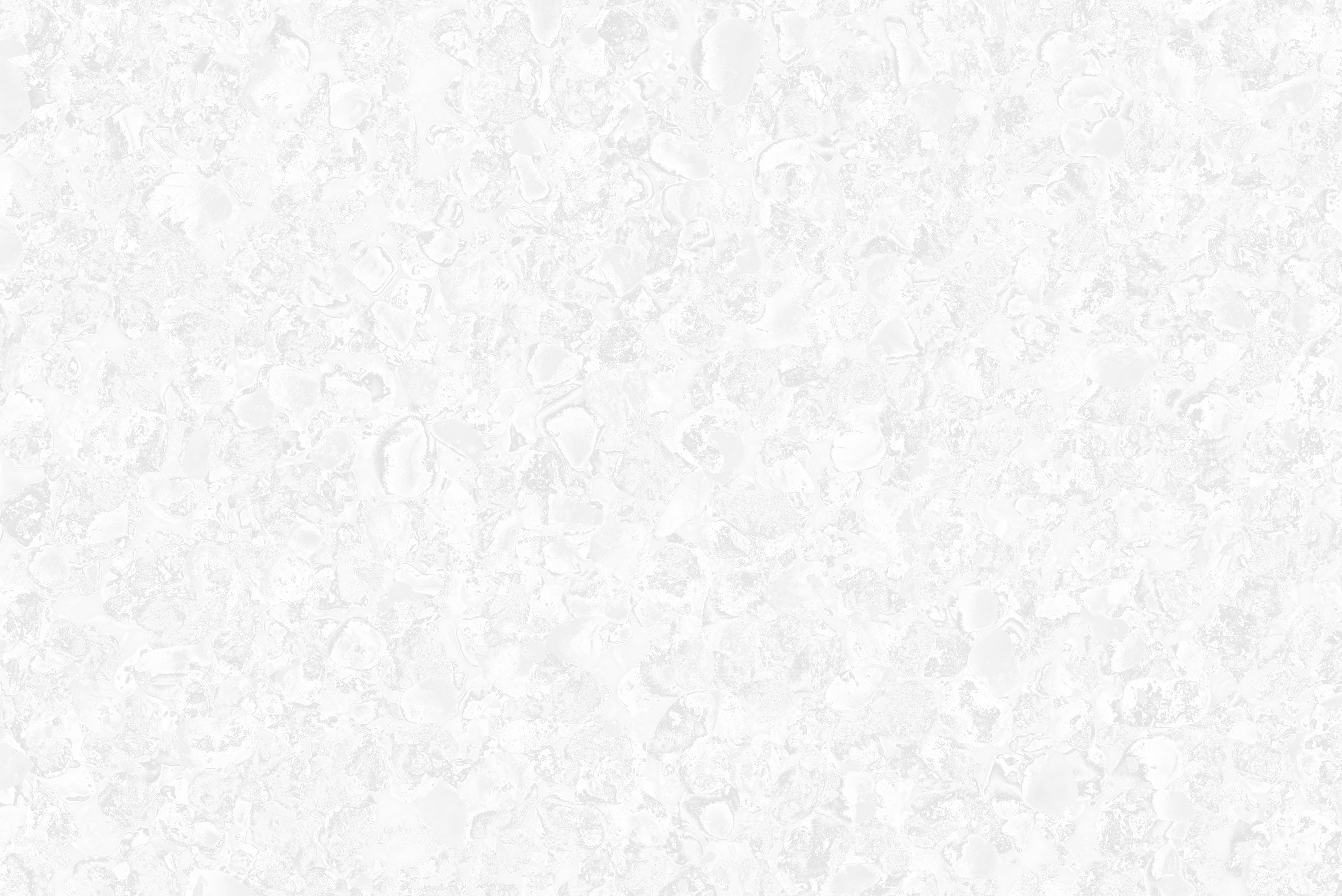 ТРАДИЦИОННЫЕ МЕРОПРИЯТИЯ
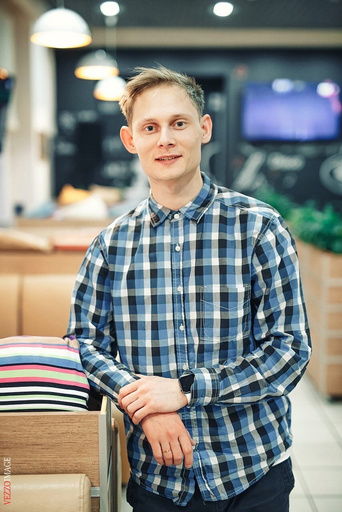 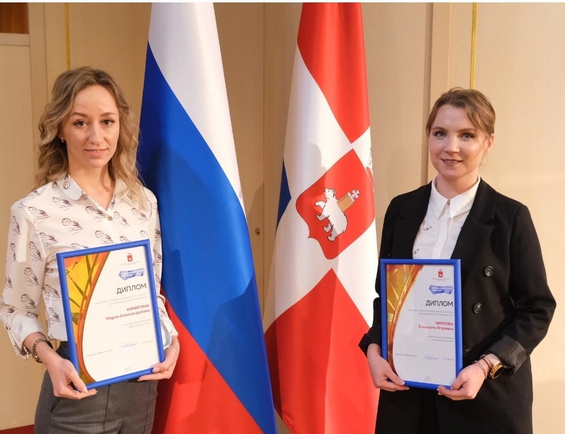 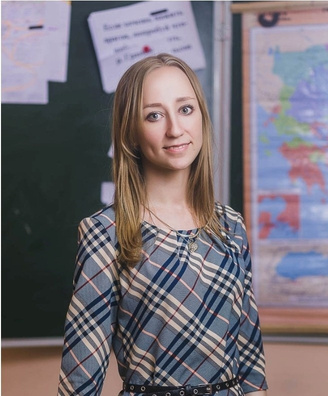 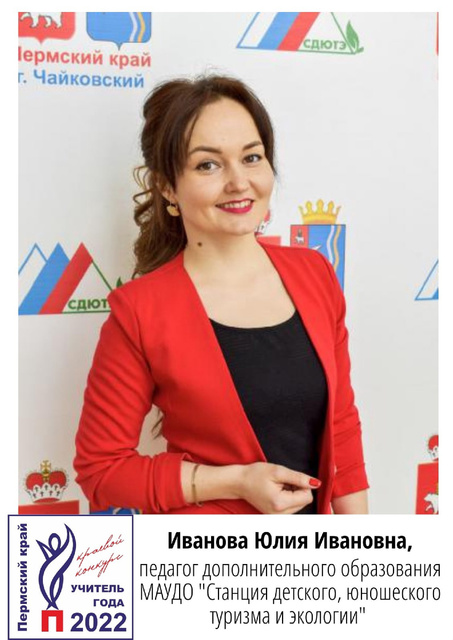 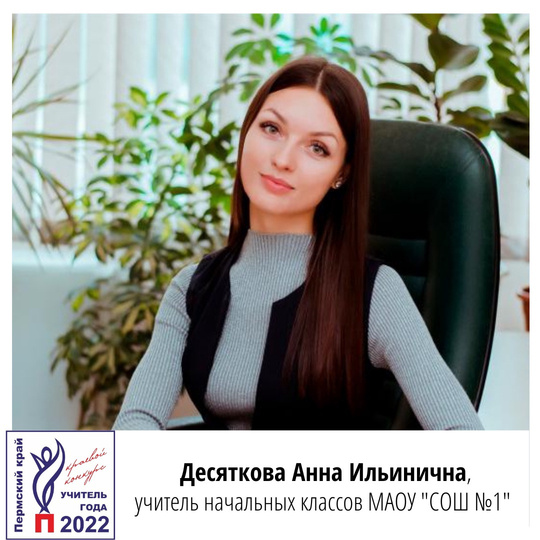 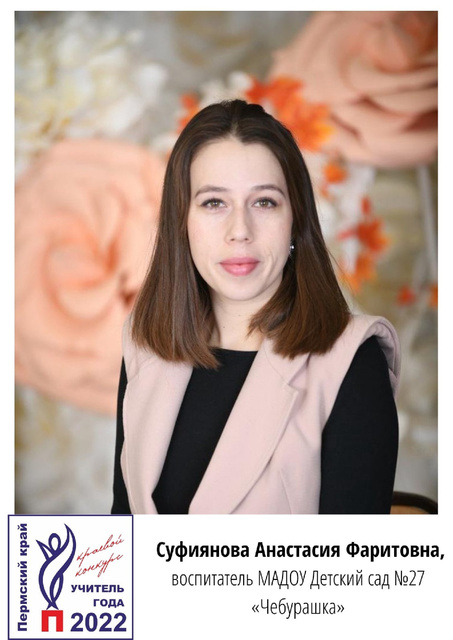 ВСЕРОССИЙСКИЙ КОНКУРС "СЕРДЦЕ ОТДАЮ ДЕТЯМ”
БЕЛОВ И.С.
МОЛОДЕЖНЫЙ РЕЗЕРВ ПРИКАМЬЯ
КИЧИГИНА М.А.
ЧИРКОВА.Е.И.
ЭПОС.
учитель.
урок.
КИЧИГИНА М.А.
КРАЕВОЙ ЭТАП ВСЕРОССИЙСКОГО КОНКУРСА "УЧИТЕЛЬ ГОДА 2022"
ПОБЕДИТЕЛЬ: ИВАНОВА Ю.И.
ФИНАЛИСТЫ: ДЕСЯТКОВА А.И., СУФИЯНОВА А.Ф.
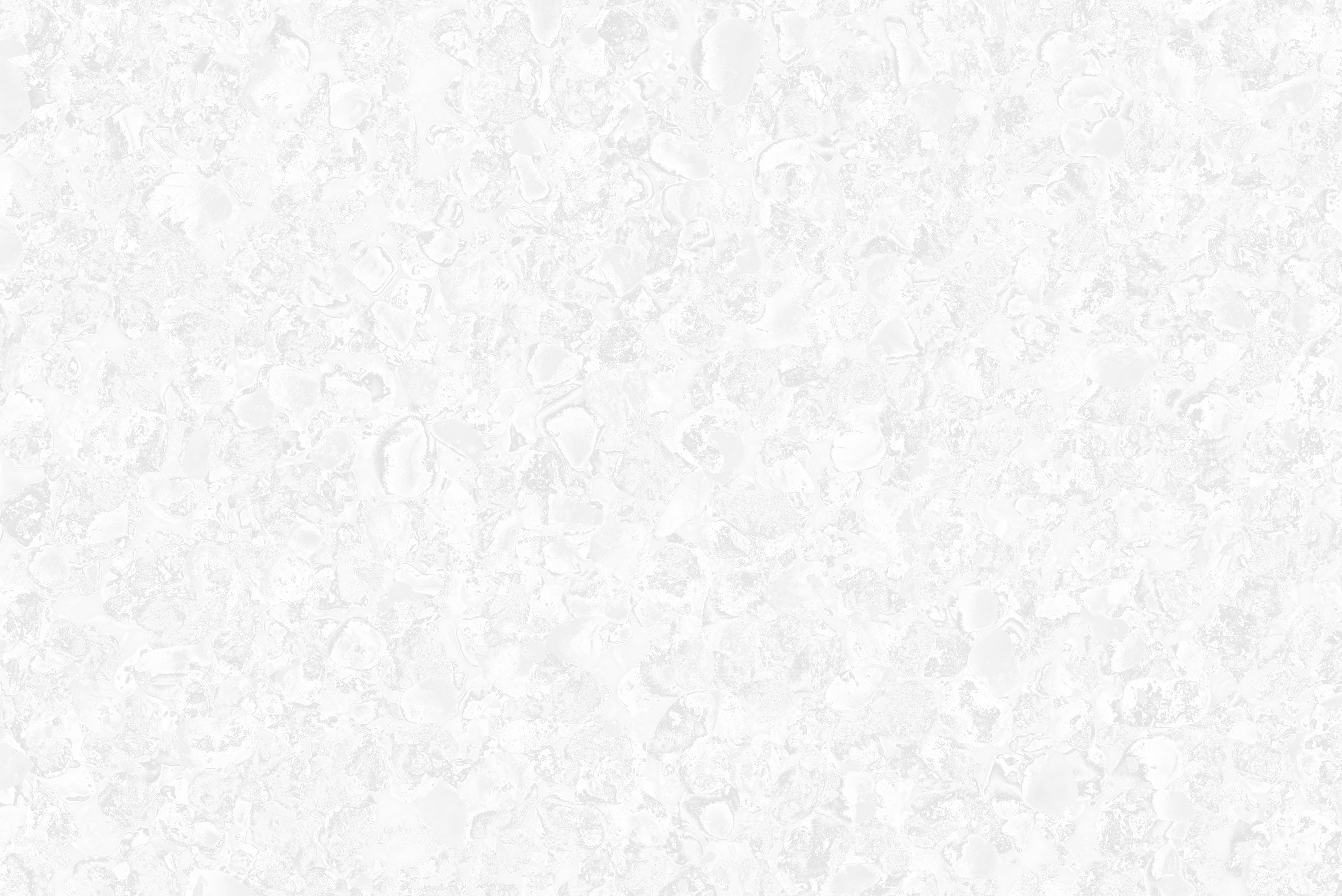 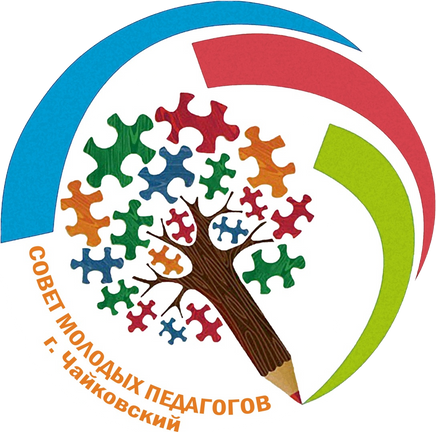 Чайковский городской округ
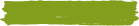 MULTI LEVEL PEDAGOGICAL SOCIETY
Чиркова Елизавета Игоревна
liz-chirkova@yandex.ru
89222464195